ADABIYOT
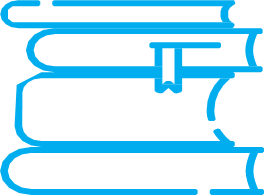 6- sinf
MAVZU: “YULDUZLI TUNLAR”
 ASARI TAHLILI
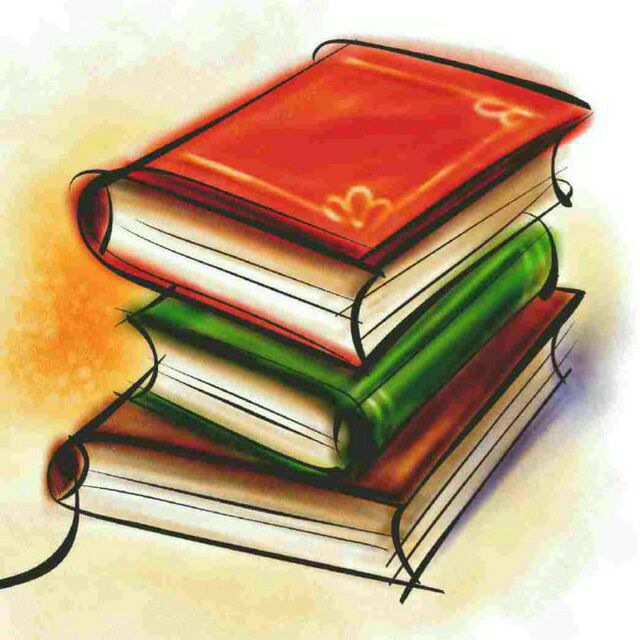 MUSTAHKAMLASH
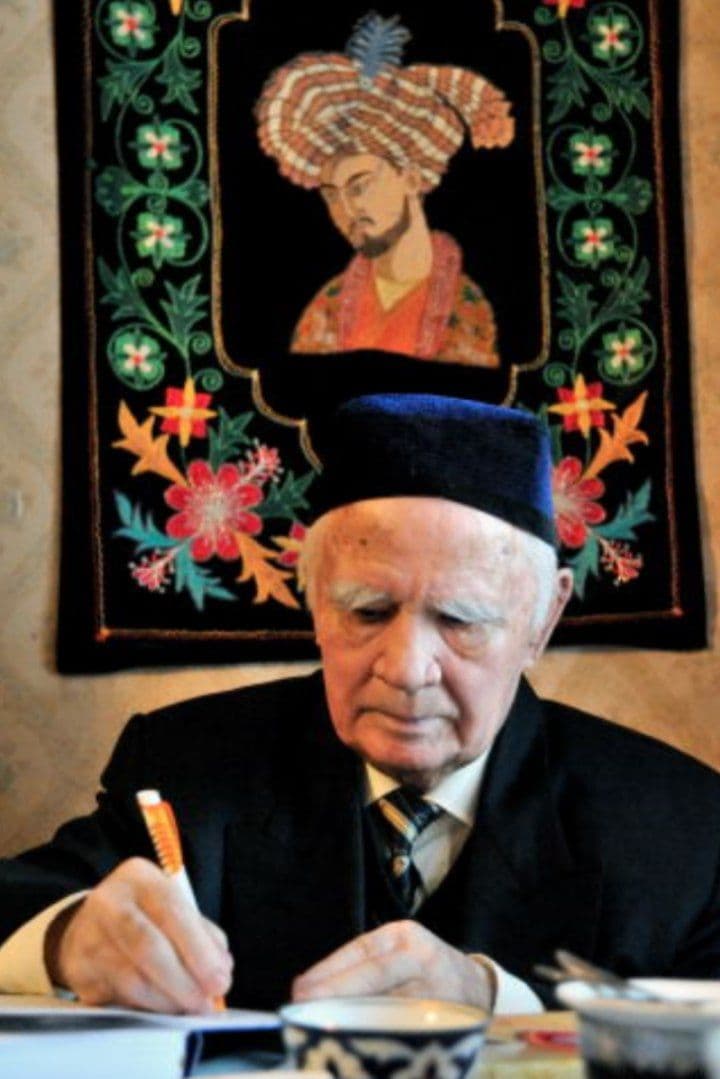 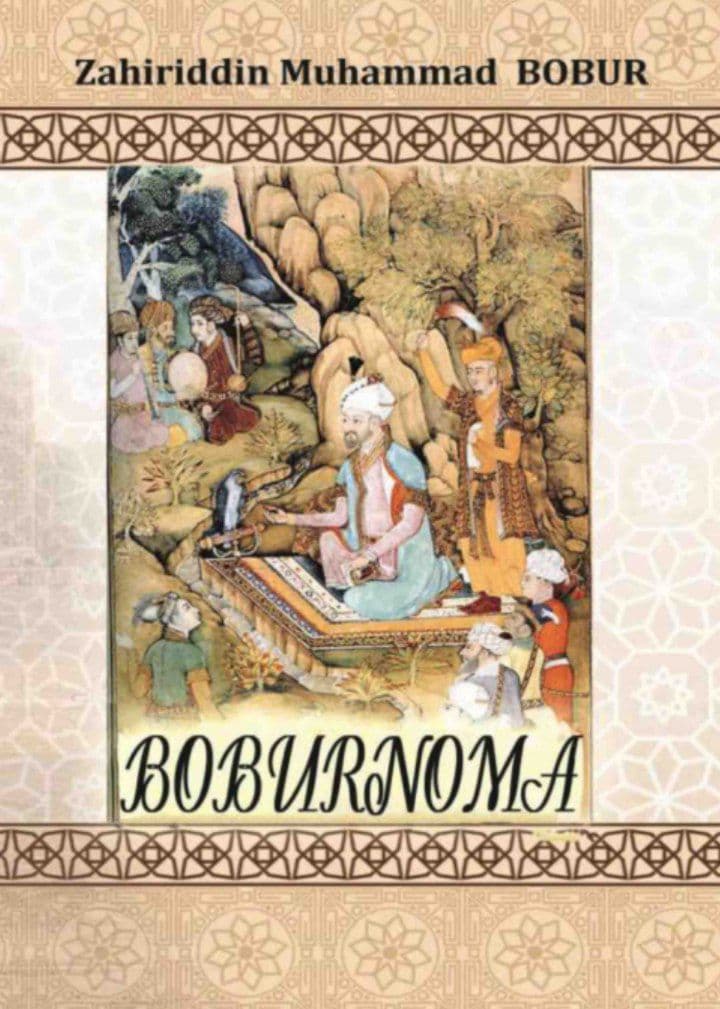 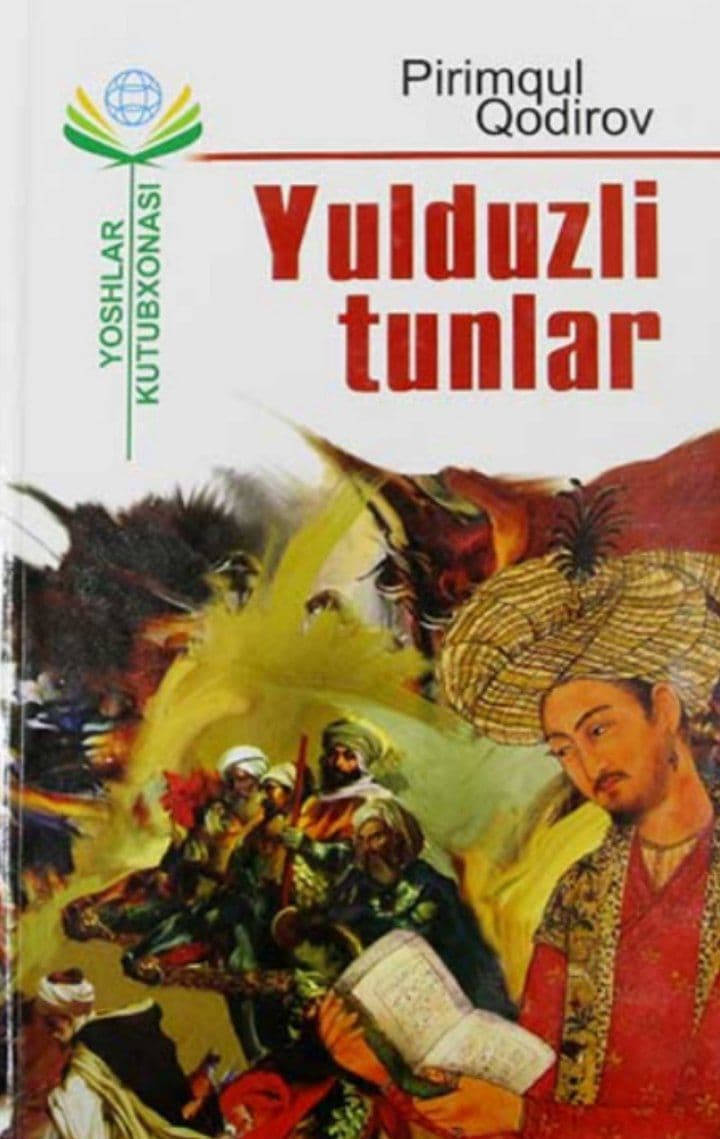 1498-1499- yil
1979- yil
Pirimqul Qodirov
Yozuvchining mahorati
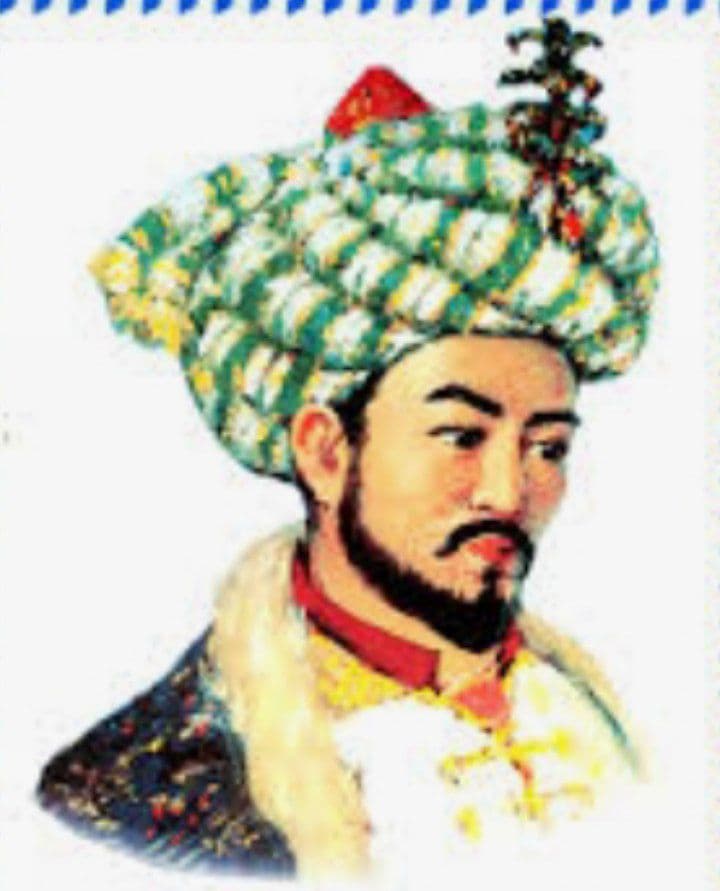 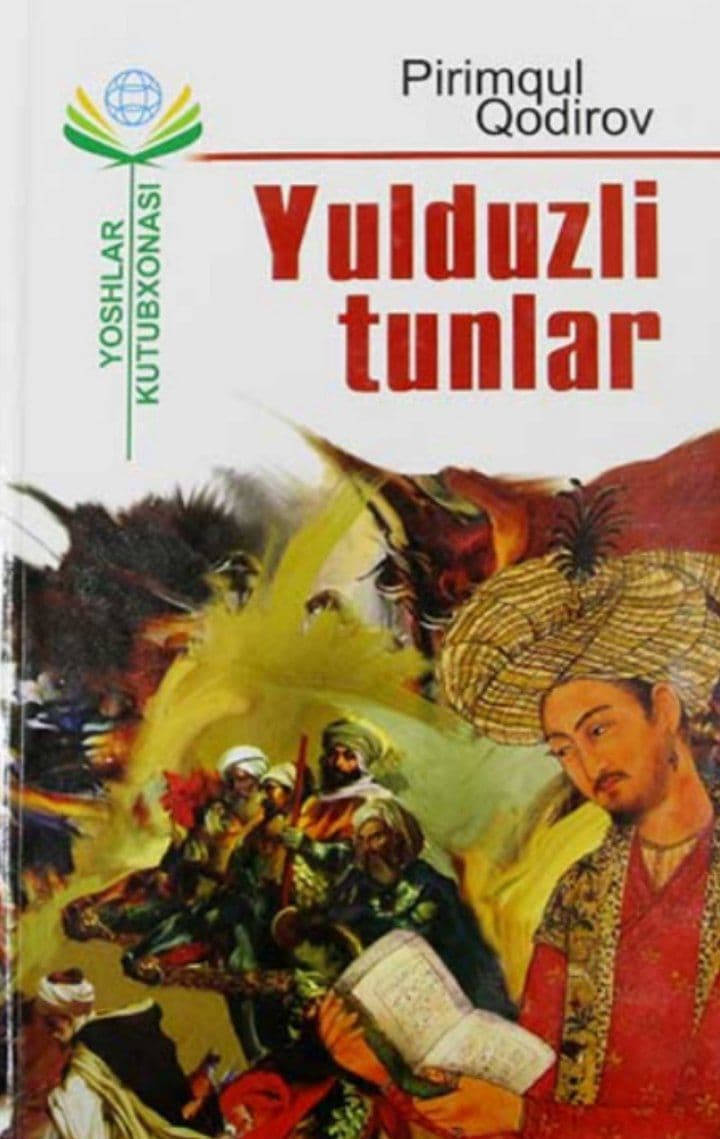 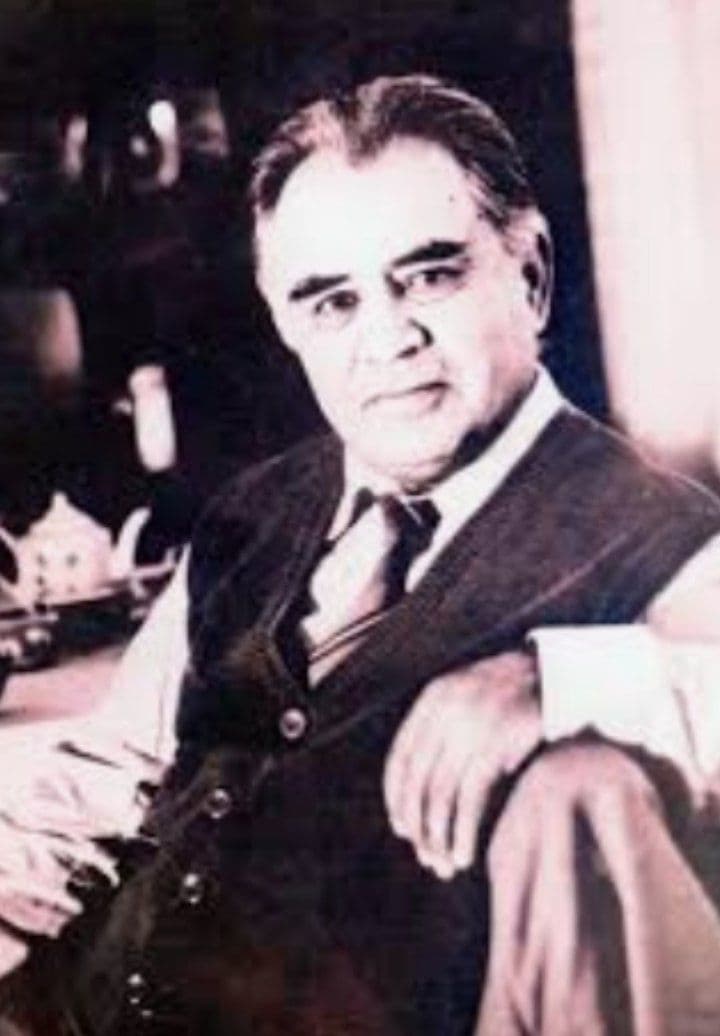 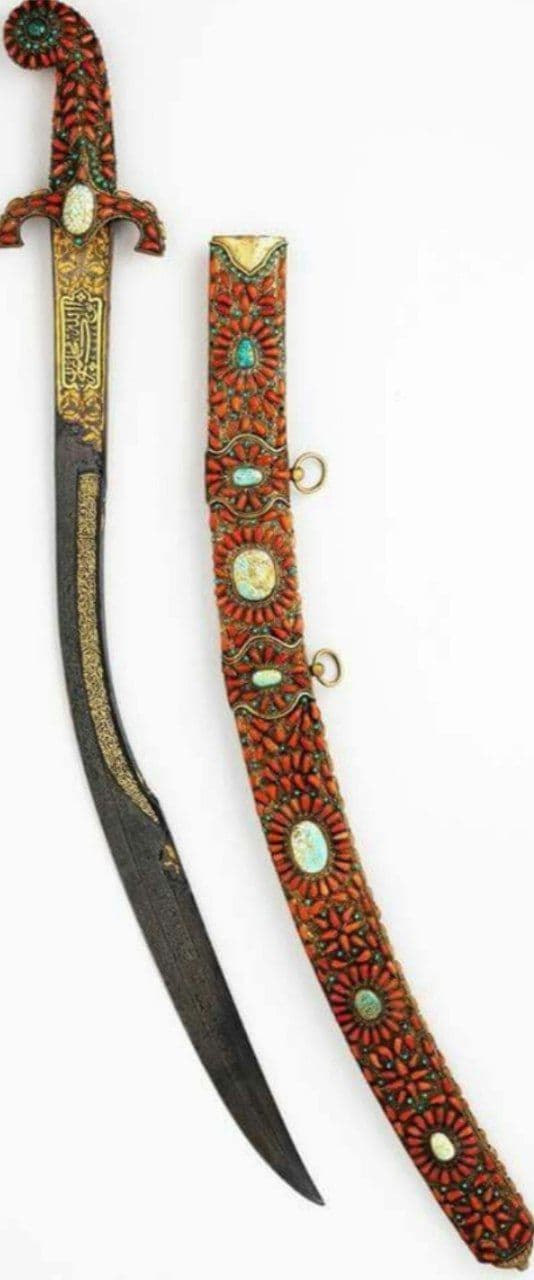 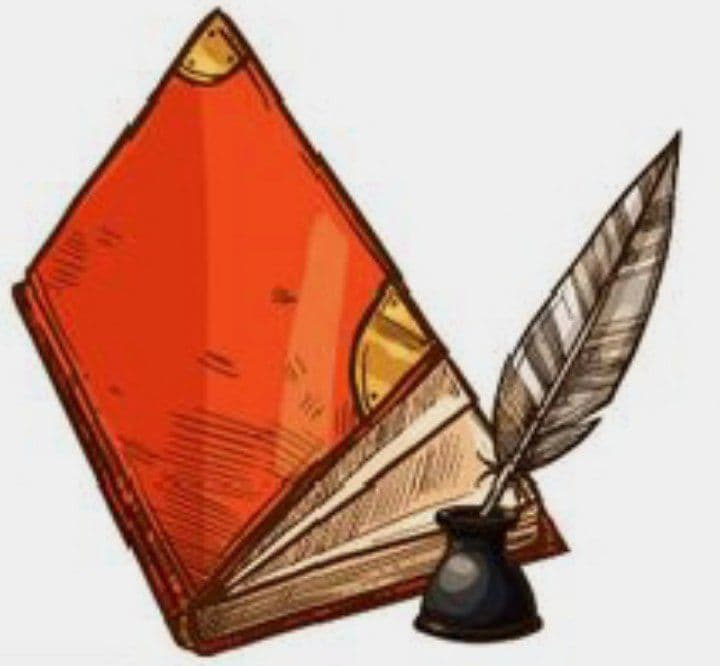 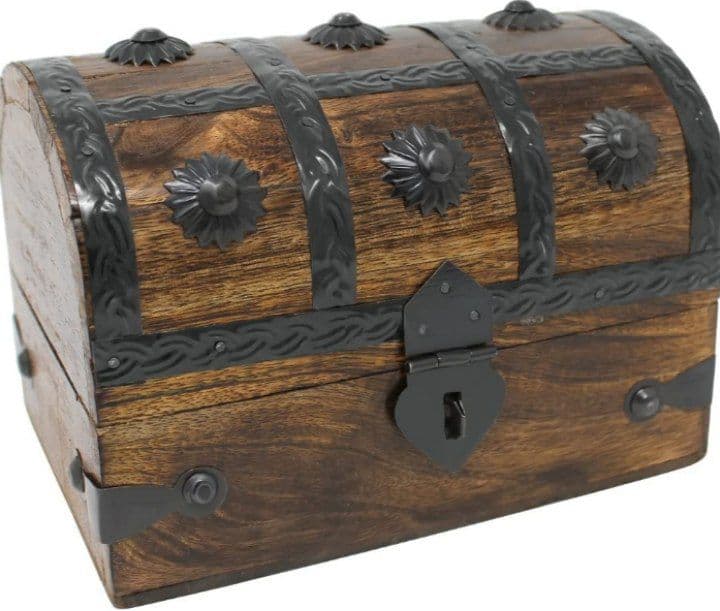 BOBUR
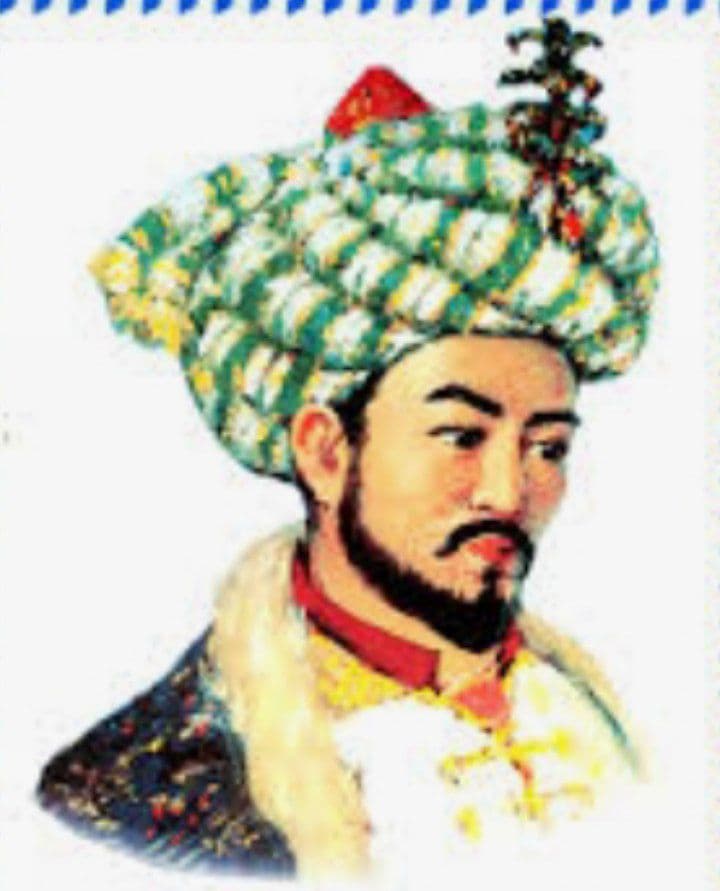 Hukmronlik iste’dodi tug‘ma ekanligidan dalolatdir.
QUTLUG‘ NIGOR XONIM
Oqila, tadbirli, yuksak mavqeli va yuksak e’tiqodli, mulohazali hamda sadoqatli ayoldir.
Chingizxonning ikkinchi o‘g‘li
Chig‘atoyxonning naslidan
XONZODA BEGIM
Qutlug‘ Nigor xonimning 
to‘ng‘ich qizi
Boburjondan 5 yosh katta
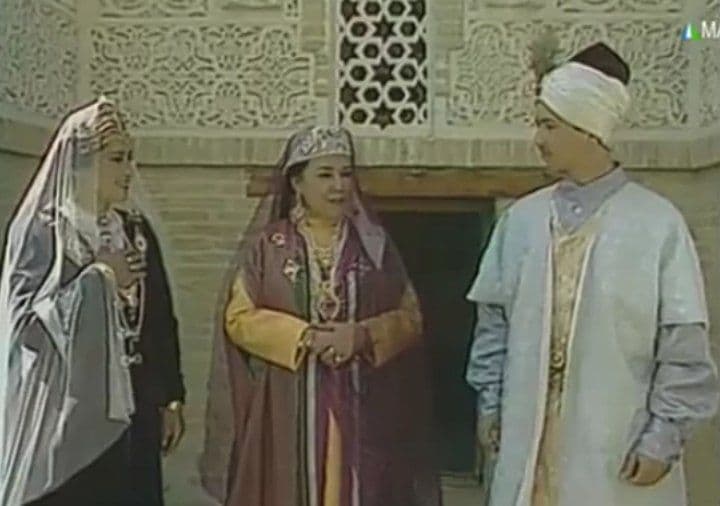 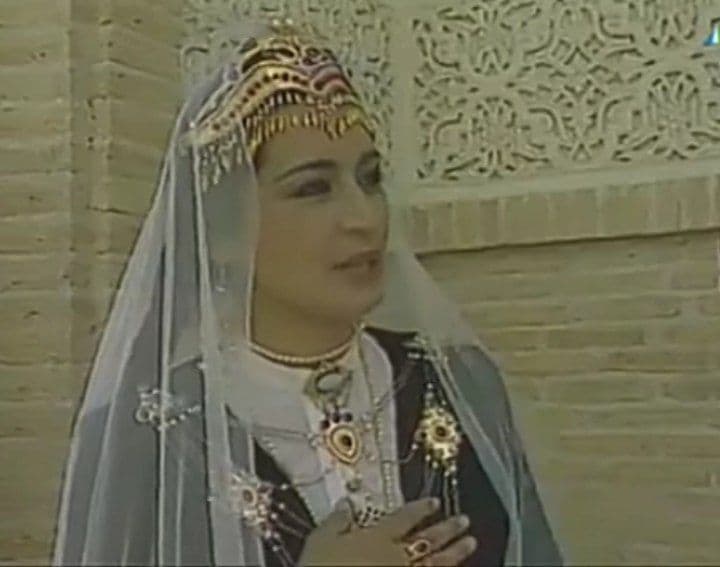 E’TIBOR BERING!
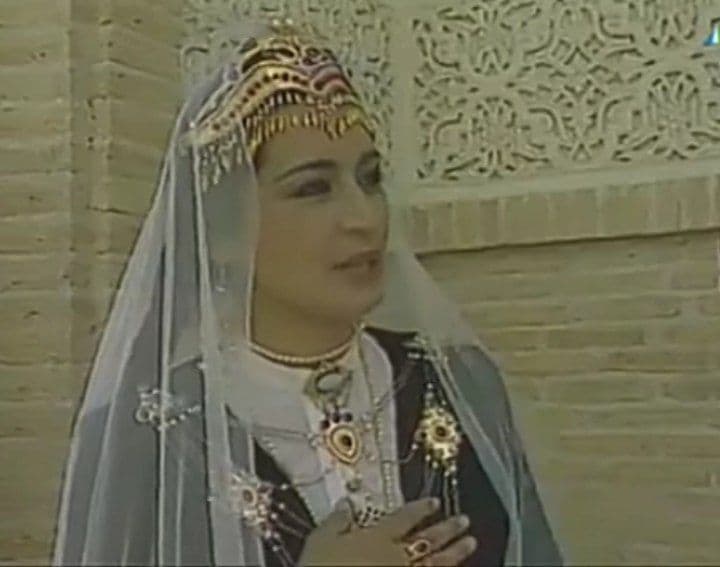 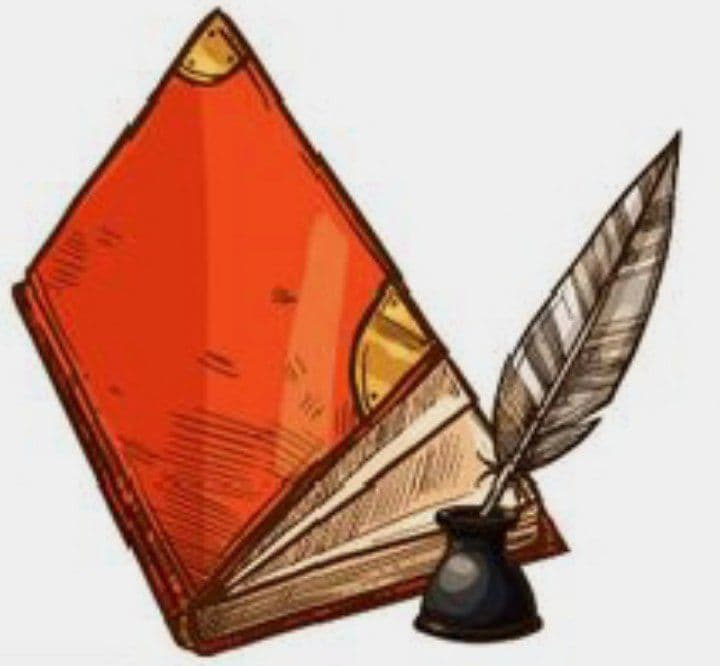 Qutlug‘ Nigor xonim ota tomondan chingiziylardan
AHMAD TANBAL
Bunday odamlardan barcha beziydi va qutulishga chora izlaydi.
Sotqin
Zo‘rovon
Orsiz
Ayyor
BOBUR
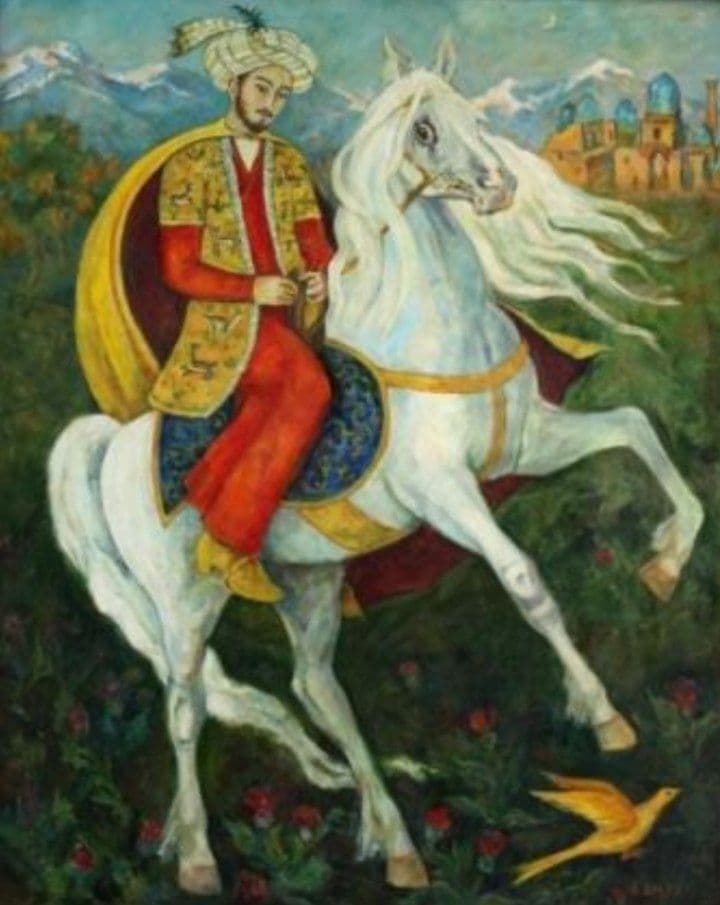 1
2
ASARDA…
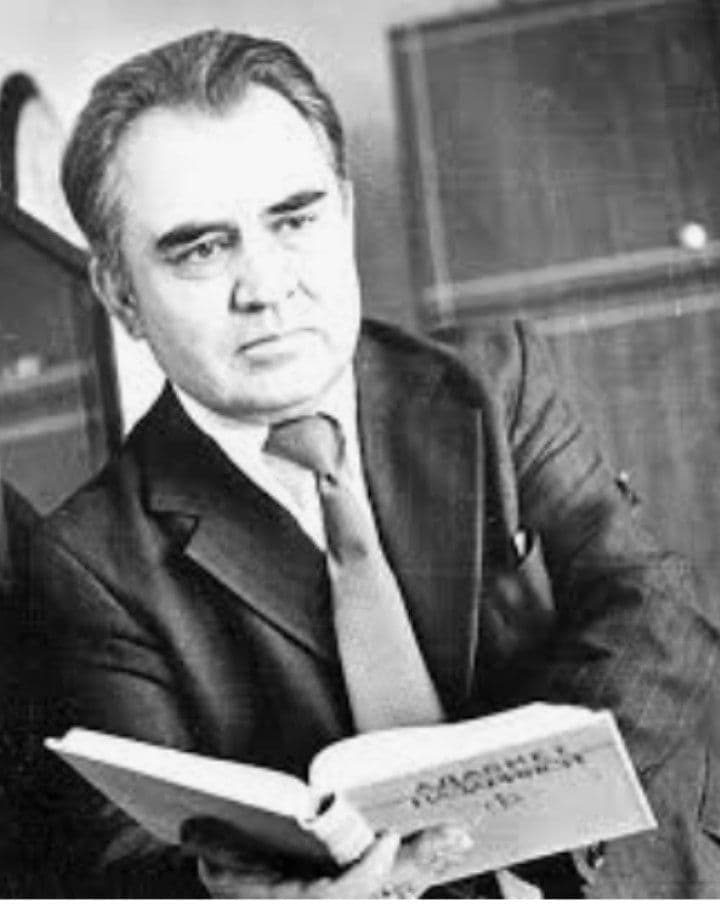 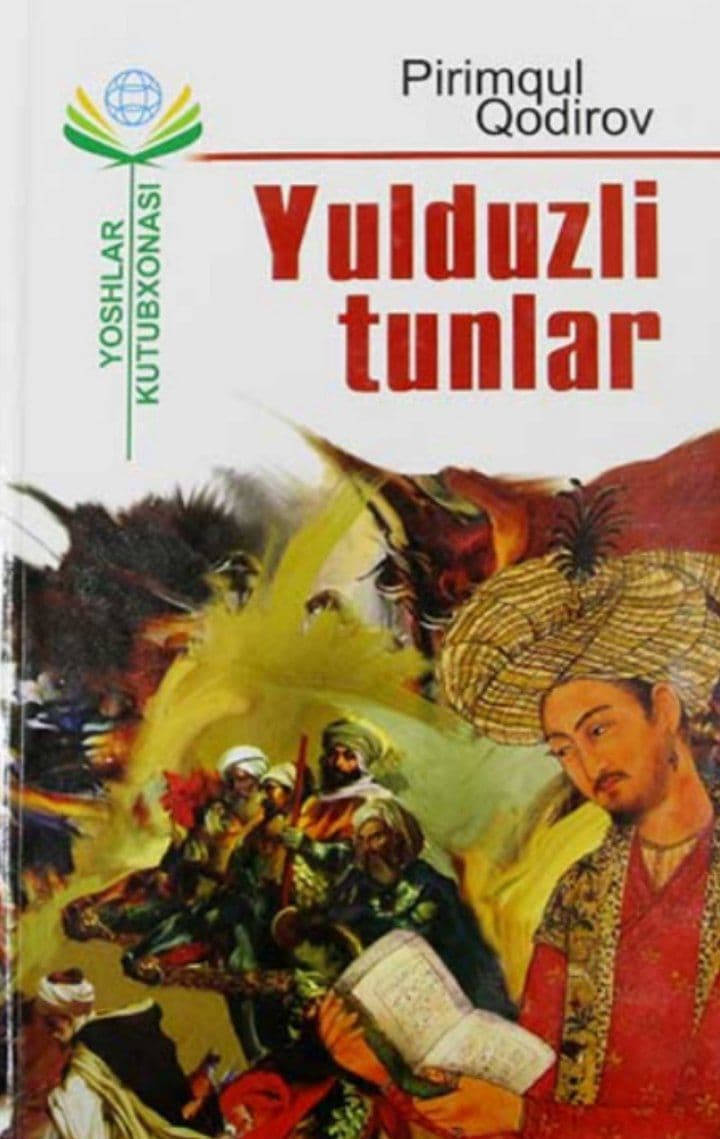 Ezgulik va yovuzlik o‘rtasidagi mangu kurashni keng ko‘lamda tasvirlashga harakat qiladi.
Pirimqul Qodirov
Mustaqil bajarish uchun topshiriqlar:
Mavzu yuzasidan berilgan savol va topshiriqlarni bajaring. (122- bet)

“Yulduzli tunlar” (Bobur) romanidan olingan parcha asosida uy inshosini yozing.